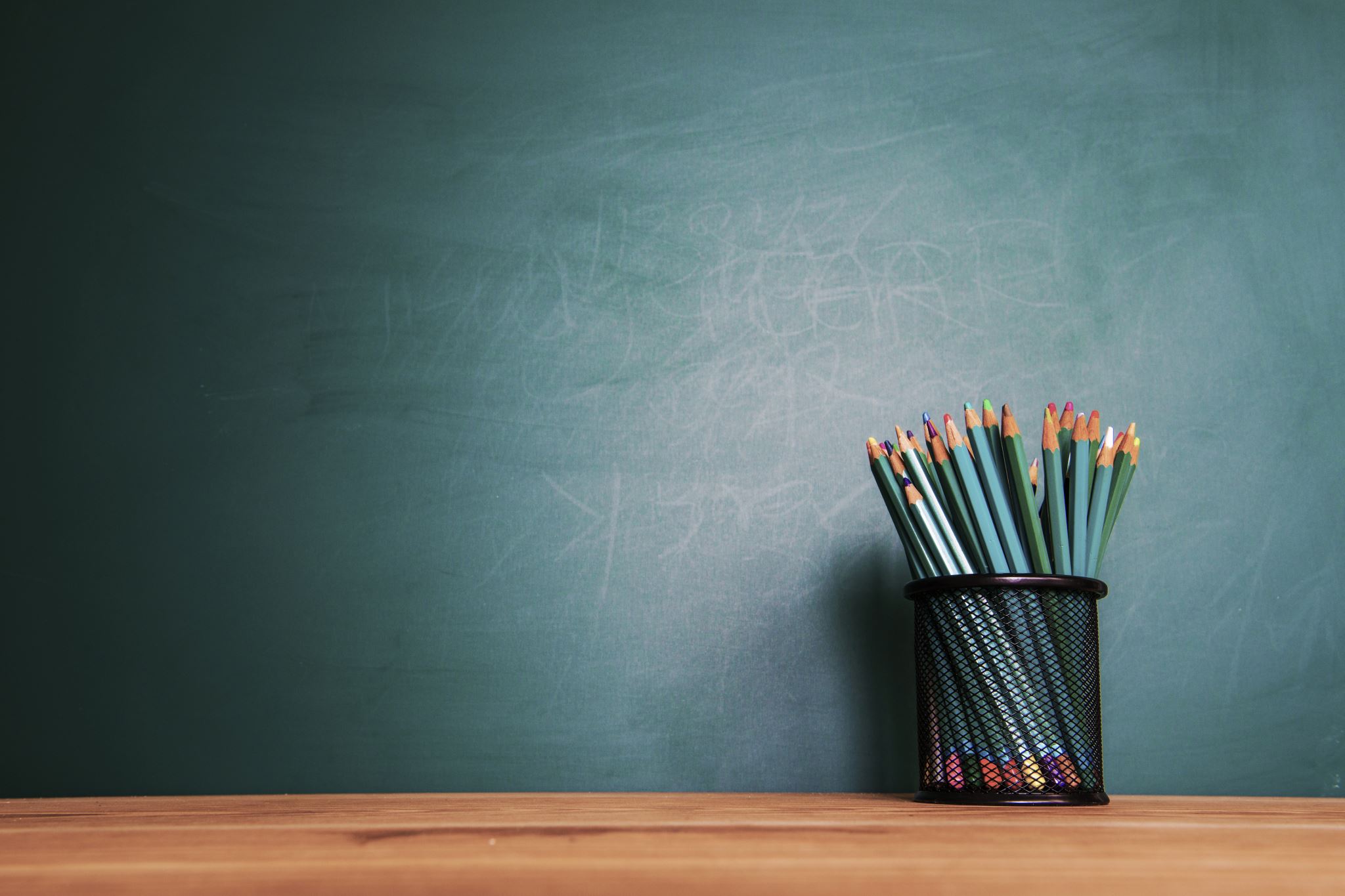 INICIO
INSTRUCCIONES
Vamos a conocer una serie de conceptos importantes para empezar a  hablar de convivencia. Nuestra intención es definir y distinguir con claridad cada uno de los conceptos y usarlos adecuadamente, ello nos evitará confusiones y tiempo.
Toda la secuencia de actividades consta de cuatro temas y una meta. Al finalizar el tercer tema hay un espacio de "parada" para aquellos alumnos a quienes les cuesta más la adquisición de conceptos o trabajan a diferentes ritmos que el resto de compañeros.
RECUERDA; hacer esta actividad motivante para los alumnos te dará elementos para seguir trabajando este tema a lo largo del curso.
Al finalizar los cuatro temas, o cuando el profesor considere necesario, encontramos un paisaje de aprendizaje de actividades para trabajar en el aula.
SARA SOLANO CORNEJO